A Presentation by Zachary Cole
A Glance at Sanofi: A Global Pharmaceutical Giant
Exploring the Play to Win Strategy
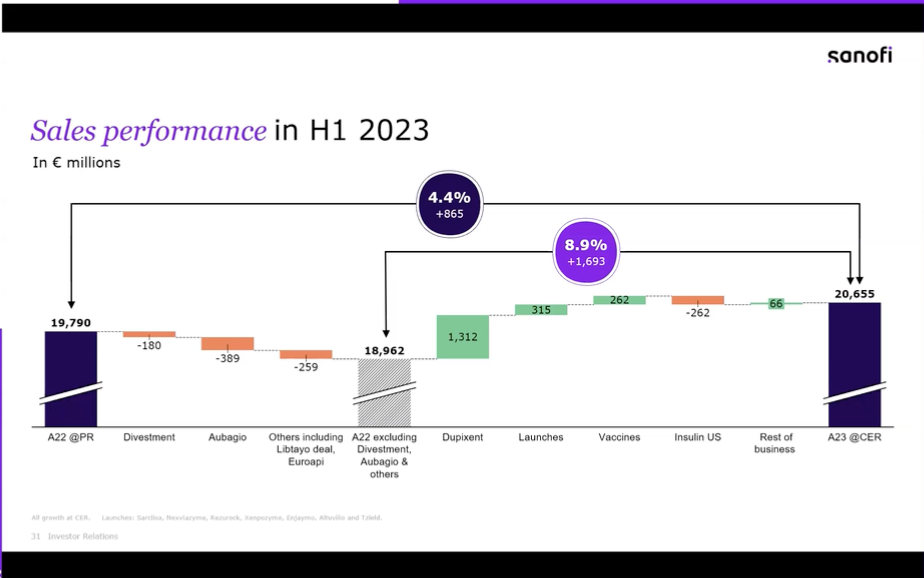 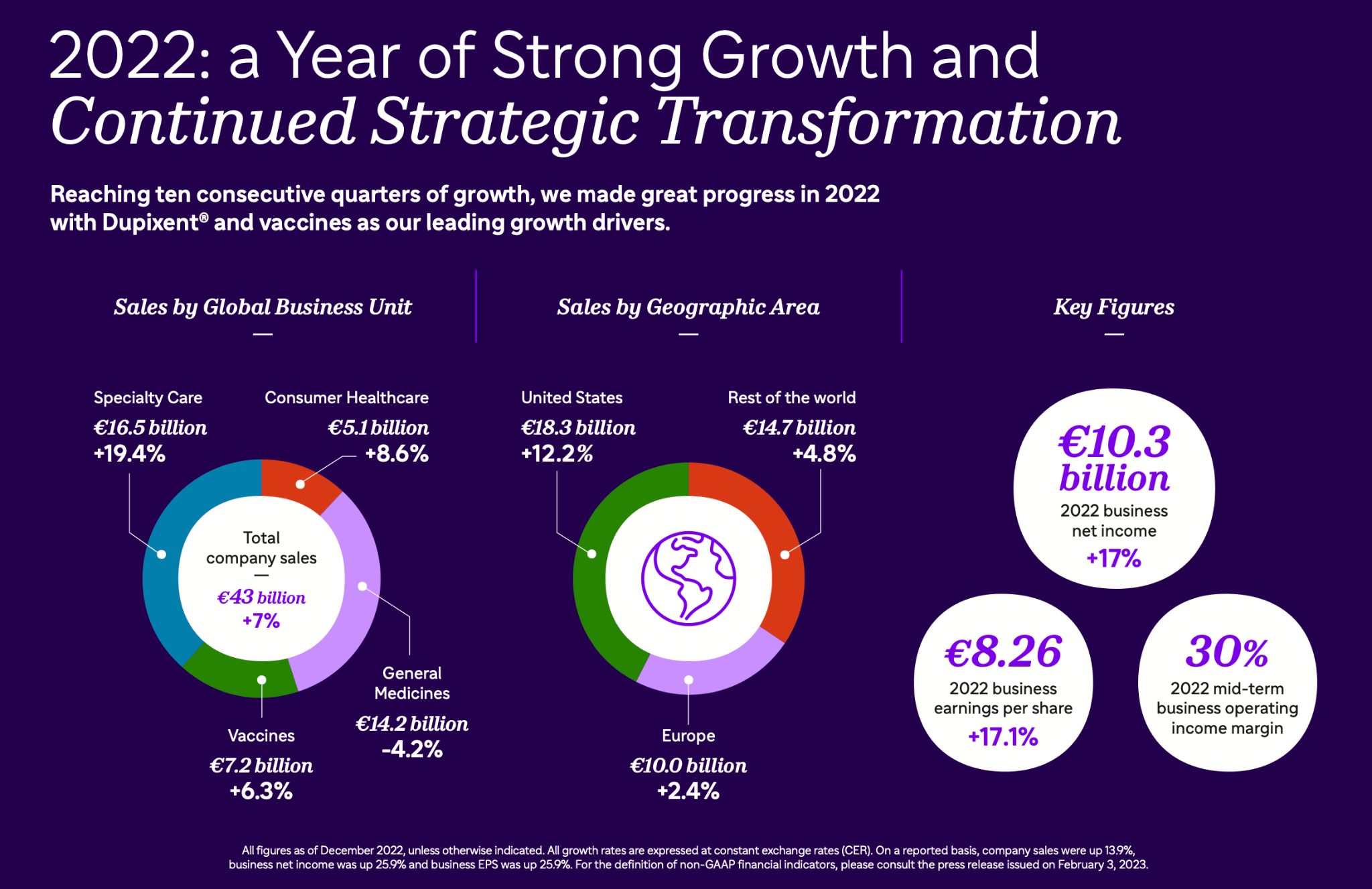 Information found from Sanofi’s 2022 Annual Report 
& Sanofi’s Q1 & Q2 2023 Fiscal Report
Focusing on Growth 
Researching and Developing the future of Pharmaceuticals
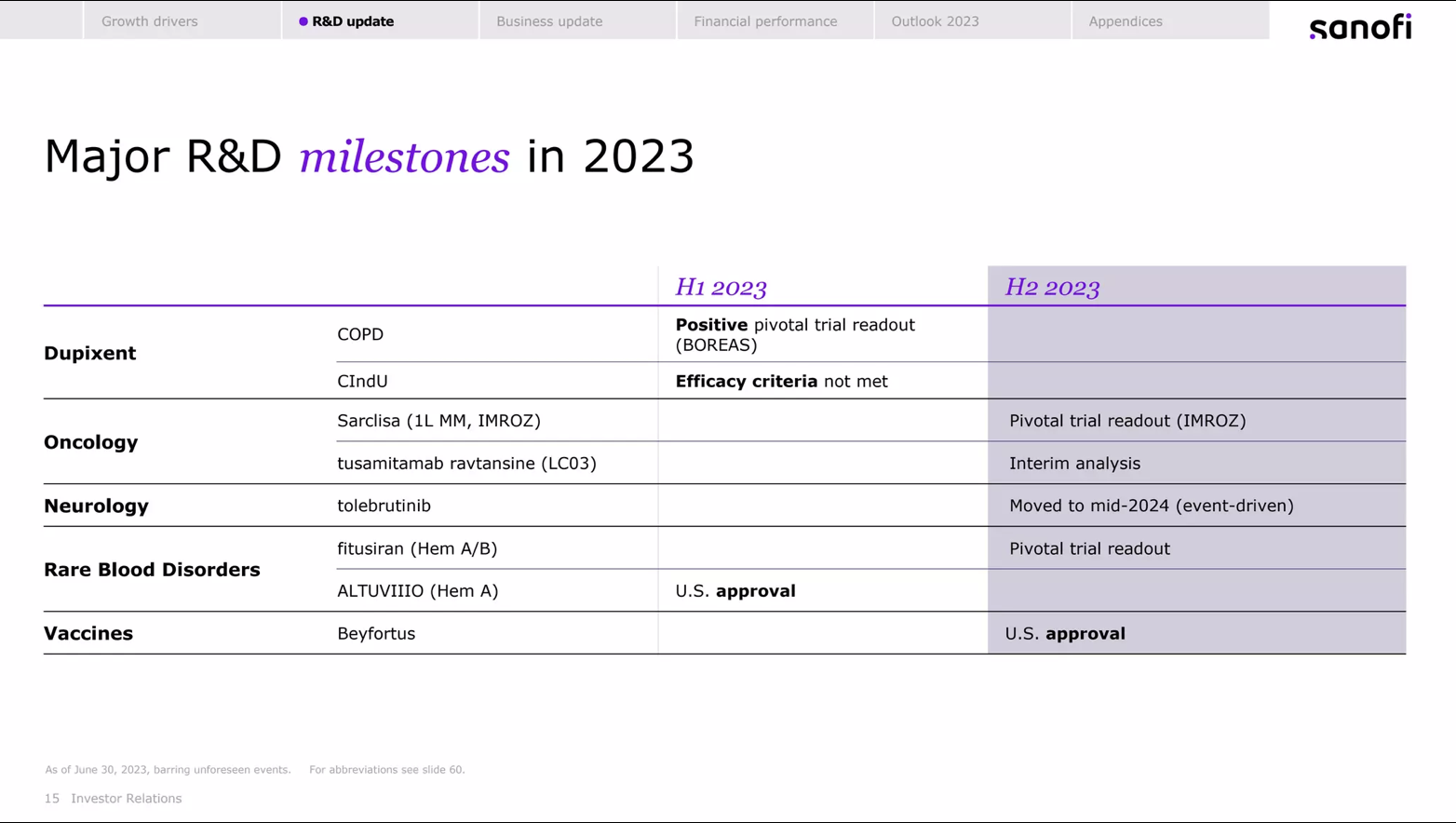 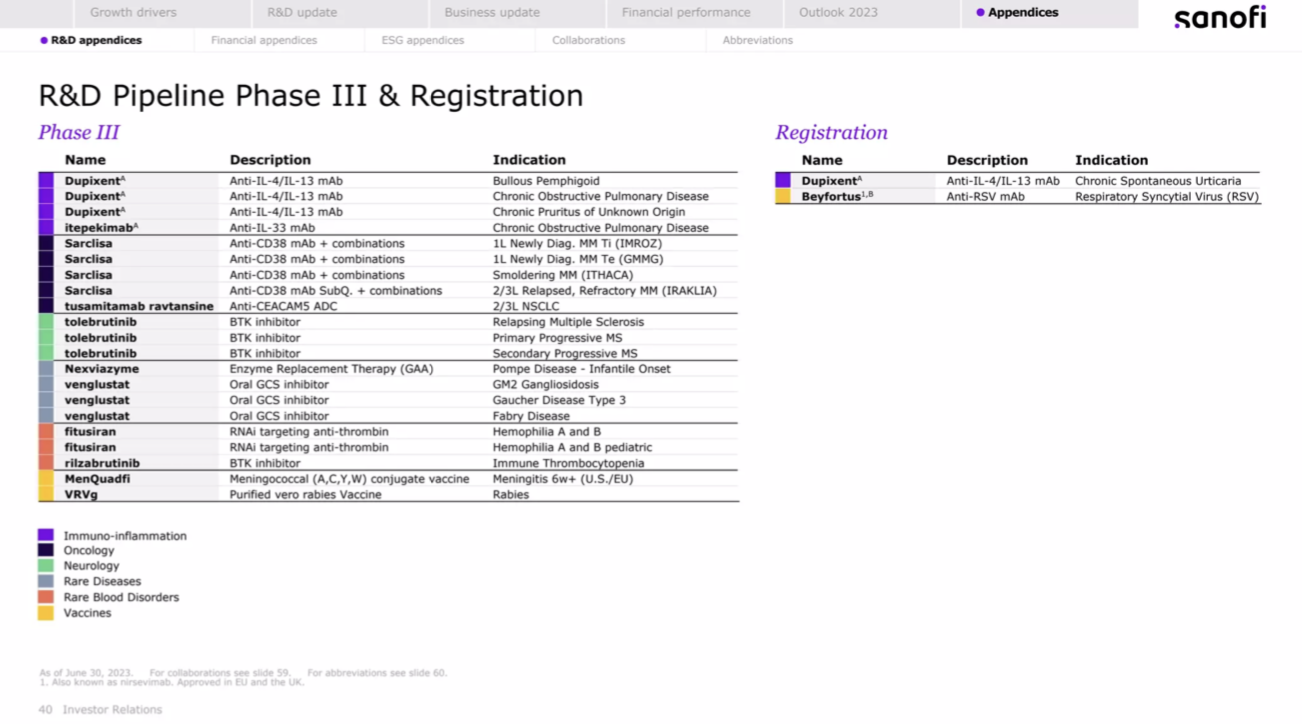 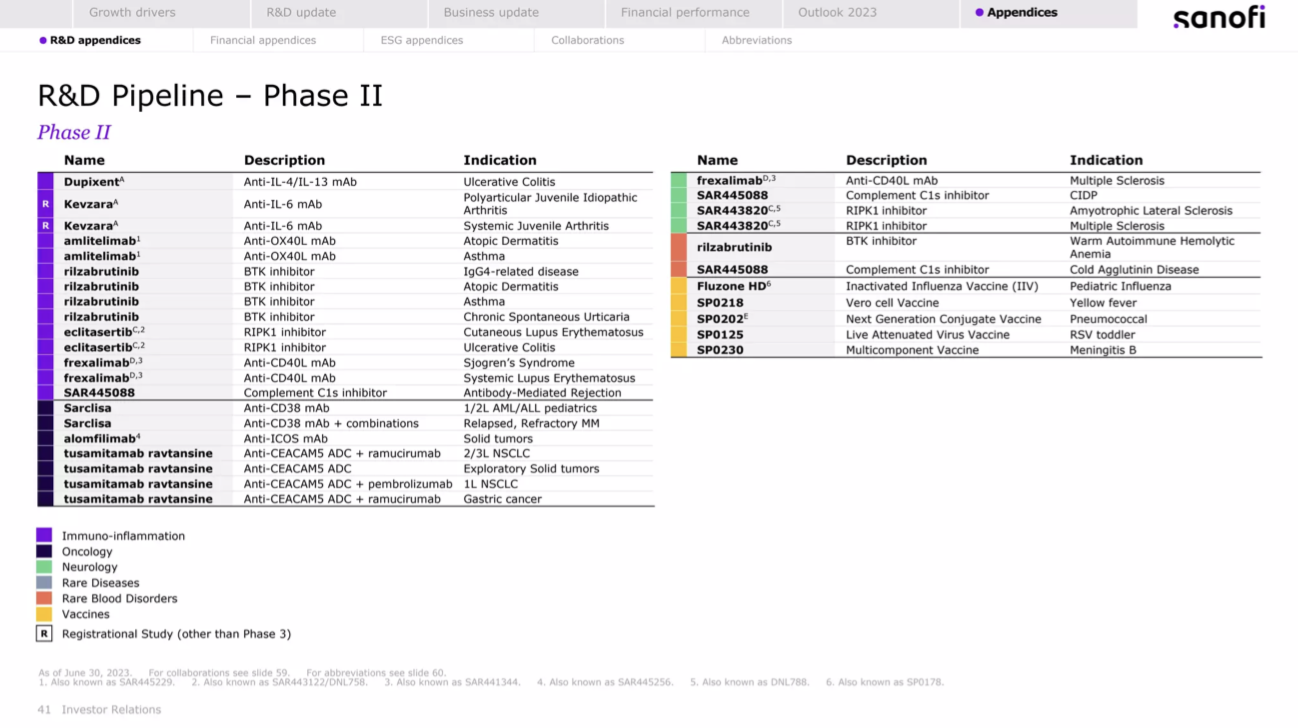 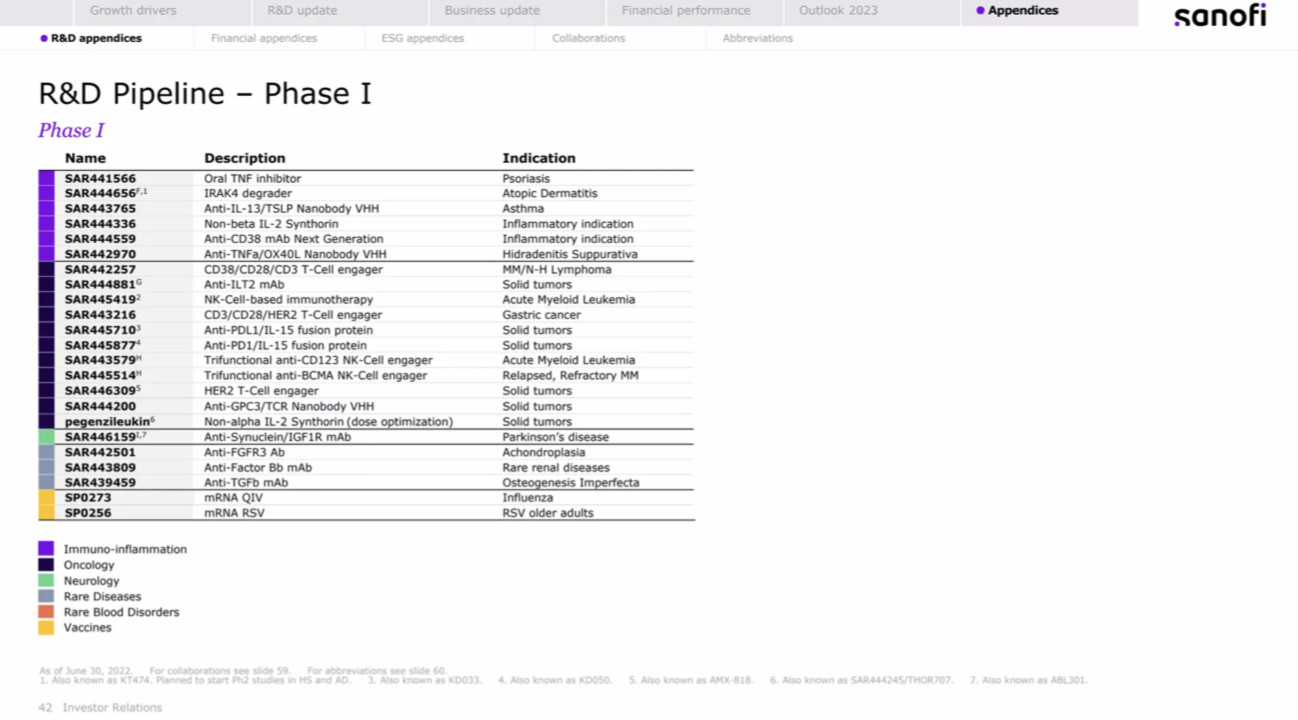 Leveraging innovation to drive growth
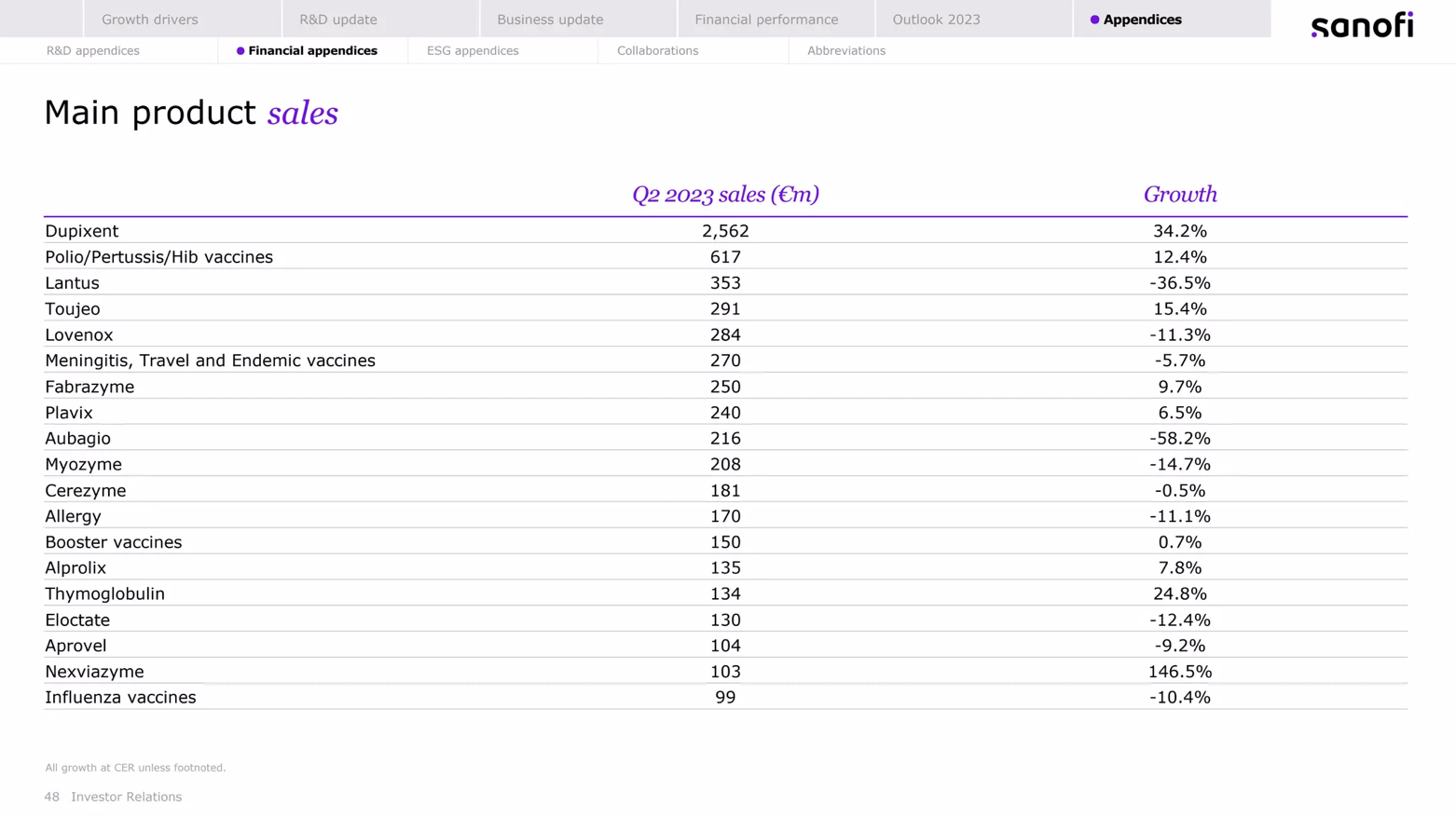 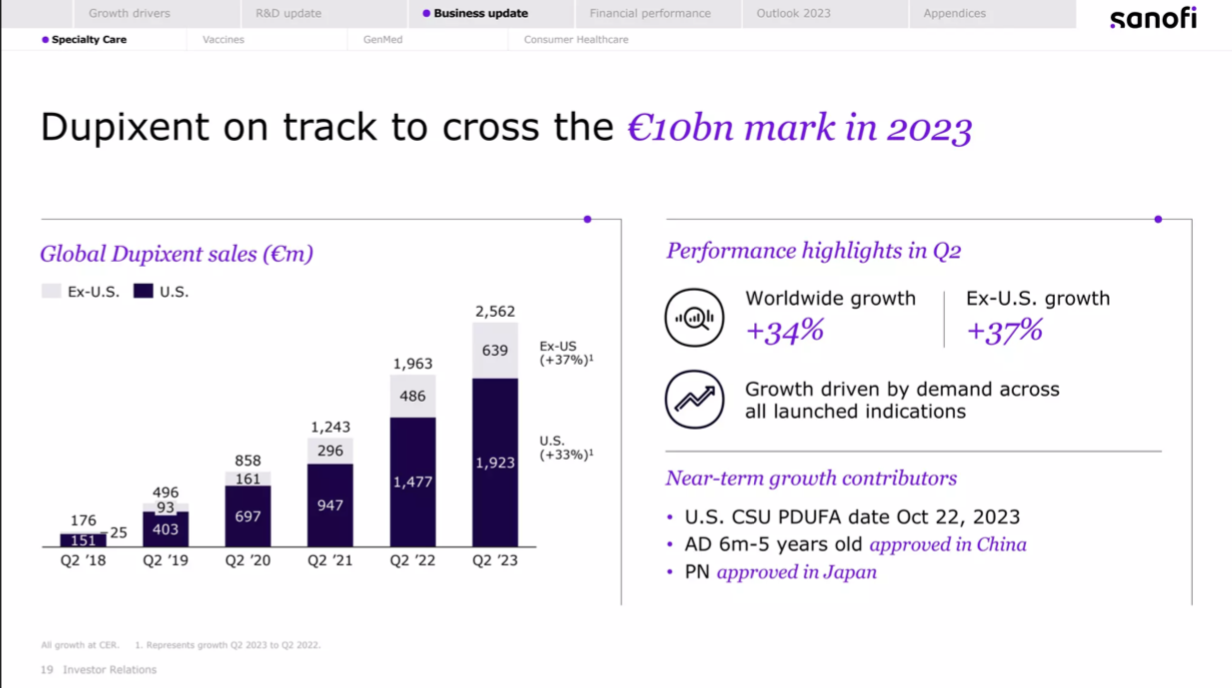 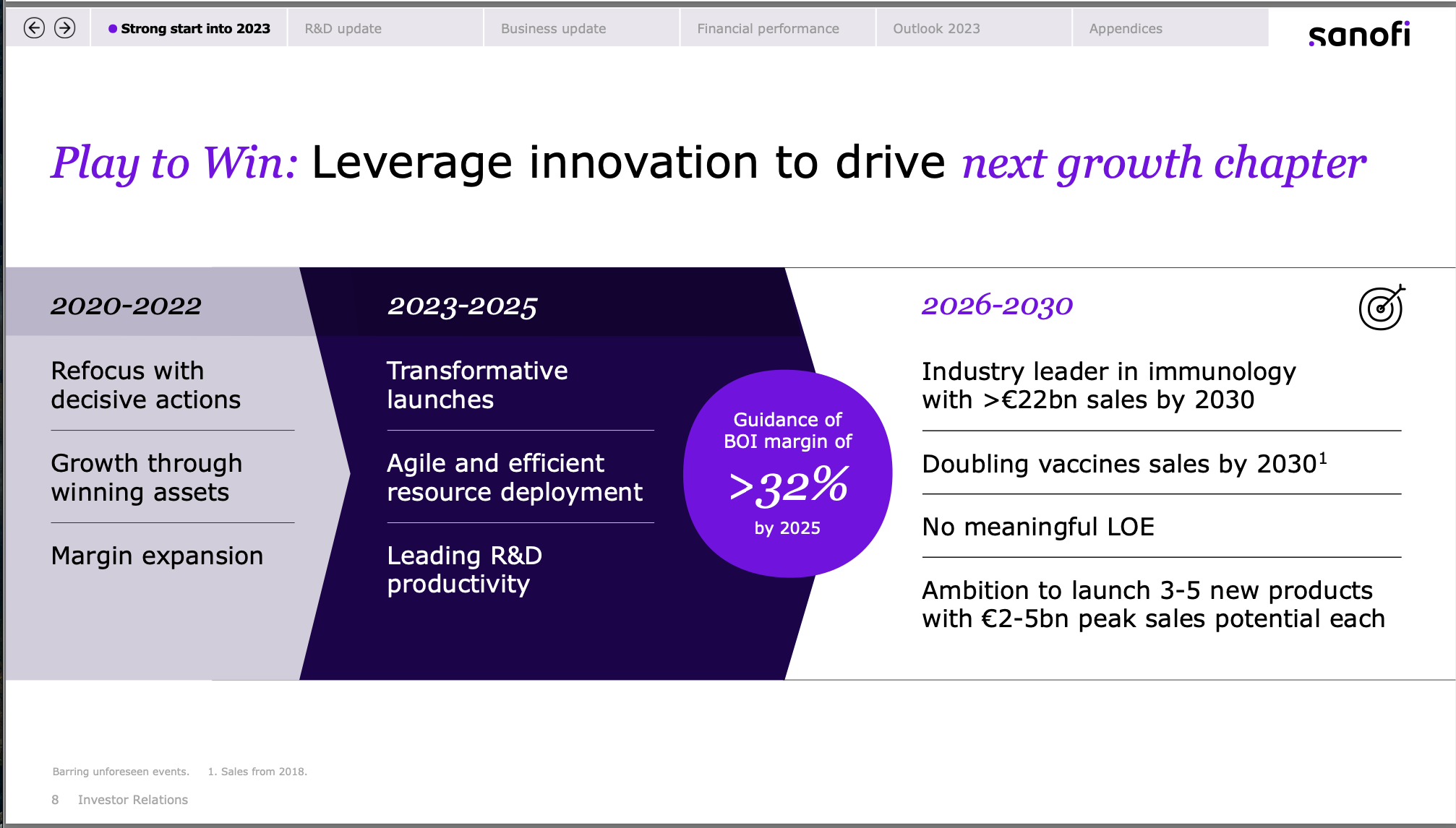 Blockbuster Drugs are ones that surpass $1 Billion in sale. They have a huge impact in the success of the company